Древний Египет и Междуречье 
и математика
[Speaker Notes: Древний Египет и Междуречье и математика]
Этап I. Развитие вычислительных навыков.
Древний Египет и Междуречье – государства глубокой древности.
[Speaker Notes: Древний Египет и междуречье – государства глубокой древности.]
Решив эти примеры, вы получите слово
1) - 2,7 ∙ (-6,4)              3) -5 –(-2,9)
2) – 7.6 : 3,8                  4)1 : (-0,5)
5) (-3,2 + 60) – 0,8      5) -4,3 – 5,4 – 2,6
мемфис
Это столица древнего Египта
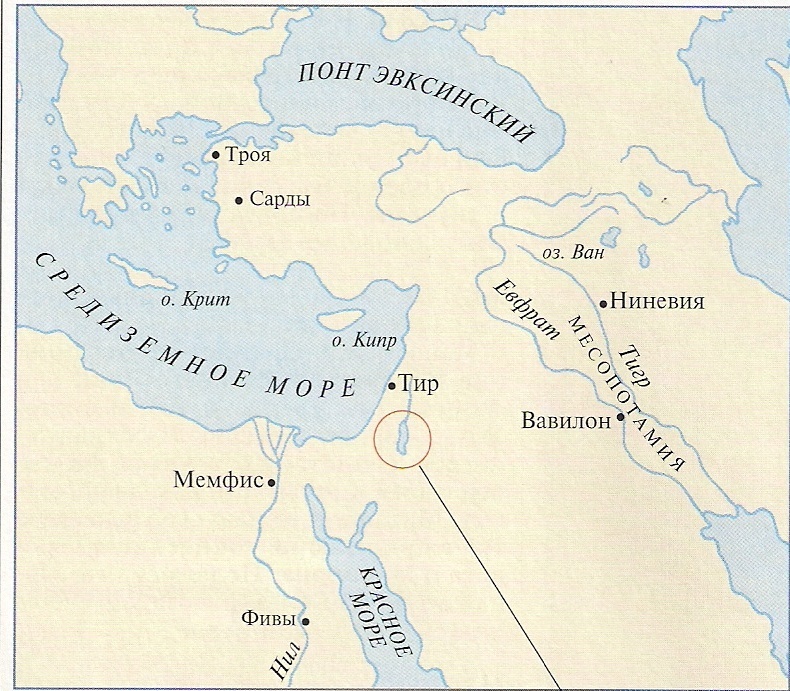 3000 лет до нашей эры
Сколько лет прошло с тех  пор до нашего времени?
3000 + 2009 = 5009
Сосчитайте, сколько это месяцев?
5009 • 12 = 60108
Сколько поколений  сменилось с тех пор, если считать средний уровень продолжительности жизни равным 60 годам?
60108 : 60 = 101 (поколение)
Этап 2.
Решение уравнений. Основные профессии Египта и Междуречья.
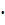 Назовите две профессии, которые были распространены в Междуречье
6х – 12 = 5х + 4;

-9а + 8 = - 10а – 2; 

0,5х + 3 = 0,2х; 





 -40  (-7х + 5) = -1600

7,3а = 1,6а.
7m+ 1 = 8m + 9; 

4 + 25у = 6 + 24у; 

-0,4а – 14 = 0,3а;

-5 (0,8z - 1,2) = -z + 7,2;

3 + 11у = 203 + у; 


-19n = 11n;
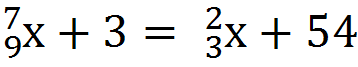 гончар
ювелир
Этап 3.
Профессии Египта 
и Междуречья 
и математика
[Speaker Notes: Профессии Египта и Междуречья и математика]
Самая большая пирамида Хеопса имела высоту 147 м и длину одной из сторон основания около 230 м. Над её сооружением трудились  120 тысяч человек в течение 20 лет.
[Speaker Notes: Самая большая пирамида Хеопса имела высоту 147 м и длину одной из сторон основания около 230 м. над её сооружением трудились  120 тысяч человек в течение 20 лет.]
Пирамида  Хеопса
Этап 4.
Квадрат и куб числа и исторические термины
[Speaker Notes: Квадрат и куб числа и исторические термины]
Выполните задания и разгадайте зашифрованные исторические термины
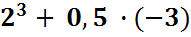 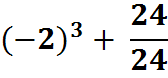 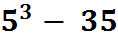 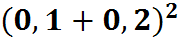 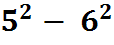 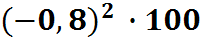 евфрат